Fig. 1. Effect of constant temperature on mortality of aquatic phase. Treatments with the same letter above the bar ...
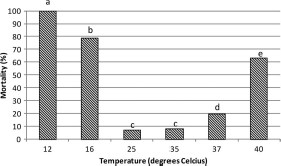 J Med Entomol, Volume 48, Issue 4, 1 July 2011, Pages 914–923, https://doi.org/10.1603/ME10204
The content of this slide may be subject to copyright: please see the slide notes for details.
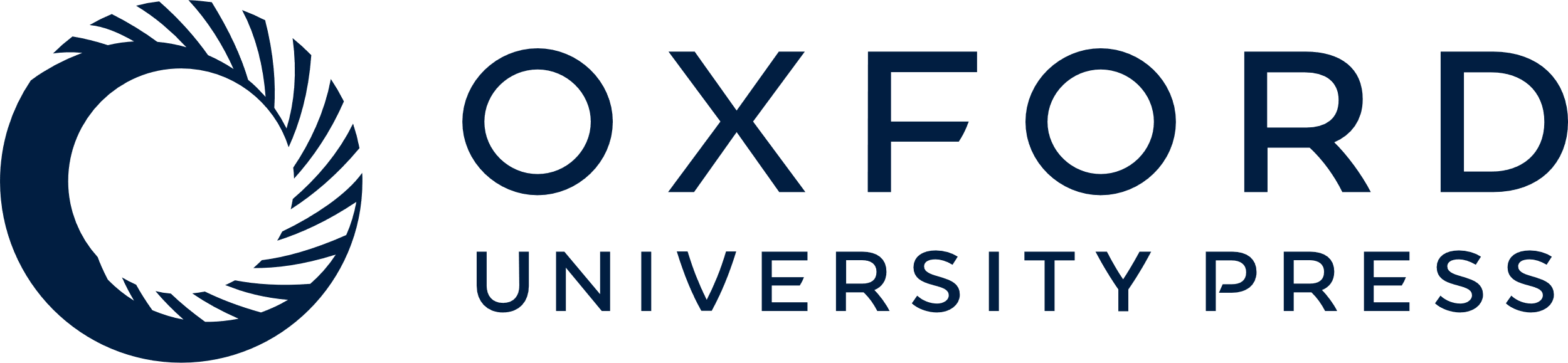 [Speaker Notes: Fig. 1. Effect of constant temperature on mortality of aquatic phase. Treatments with the same letter above the bar do not differ significantly by contingency test.


Unless provided in the caption above, the following copyright applies to the content of this slide: © 2011 Entomological Society of America]
Fig. 2. Effect of temperature on the development time of the aquatic phases (mean ± SEM). (a) Cumulative development ...
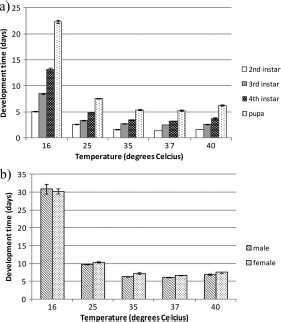 J Med Entomol, Volume 48, Issue 4, 1 July 2011, Pages 914–923, https://doi.org/10.1603/ME10204
The content of this slide may be subject to copyright: please see the slide notes for details.
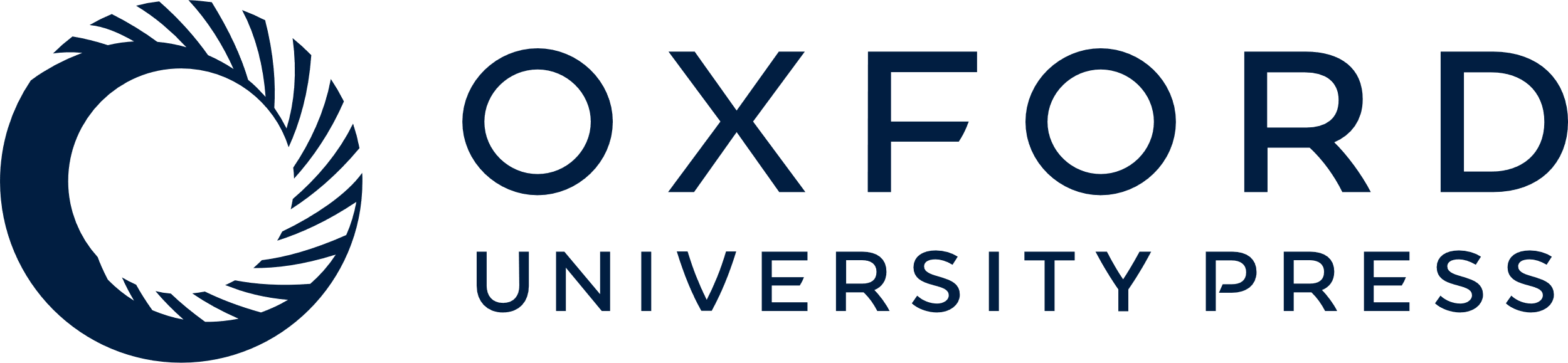 [Speaker Notes: Fig. 2. Effect of temperature on the development time of the aquatic phases (mean ± SEM). (a) Cumulative development time to the second, third, fourth, and pupal stages; (b) cumulative development time to adult male and female stage. All temperature treatments except for 35°C and 37°C differ significantly by Kruskal-Wallis tests (P < 0.05).


Unless provided in the caption above, the following copyright applies to the content of this slide: © 2011 Entomological Society of America]
Fig. 3. Modeled development rates according to observed rates for (a) first instar, (b) third instar, (c) fourth ...
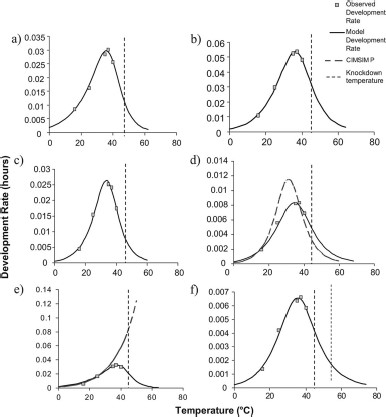 J Med Entomol, Volume 48, Issue 4, 1 July 2011, Pages 914–923, https://doi.org/10.1603/ME10204
The content of this slide may be subject to copyright: please see the slide notes for details.
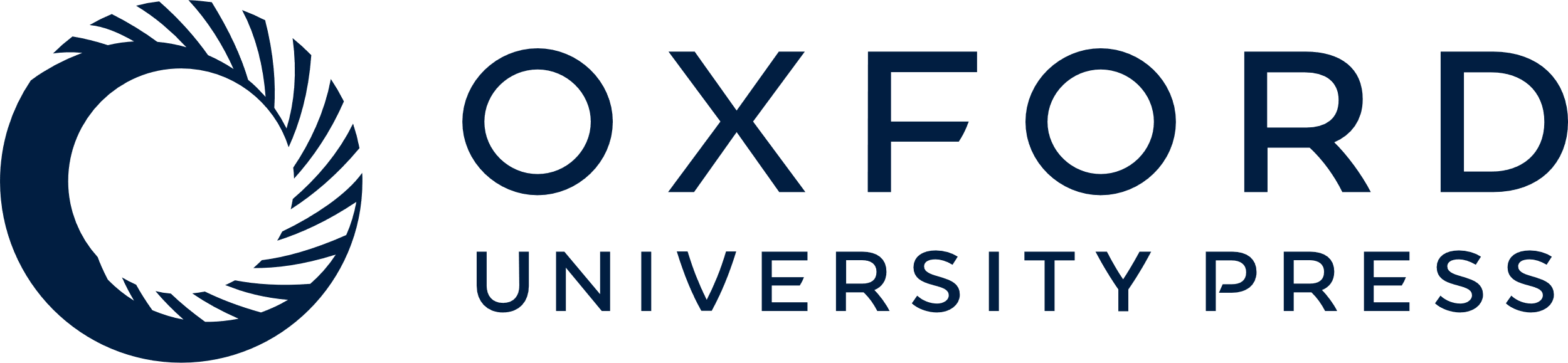 [Speaker Notes: Fig. 3. Modeled development rates according to observed rates for (a) first instar, (b) third instar, (c) fourth instar, (d) entire larval phase, (e) pupal phase, and (f) entire aquatic phase.


Unless provided in the caption above, the following copyright applies to the content of this slide: © 2011 Entomological Society of America]
Fig. 4. Predicted and observed development time at cycling temperatures (mean ± SEM). Predictions are based on data ...
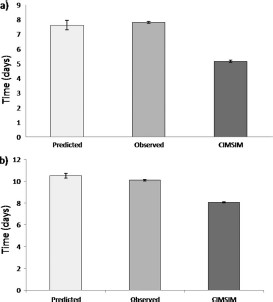 J Med Entomol, Volume 48, Issue 4, 1 July 2011, Pages 914–923, https://doi.org/10.1603/ME10204
The content of this slide may be subject to copyright: please see the slide notes for details.
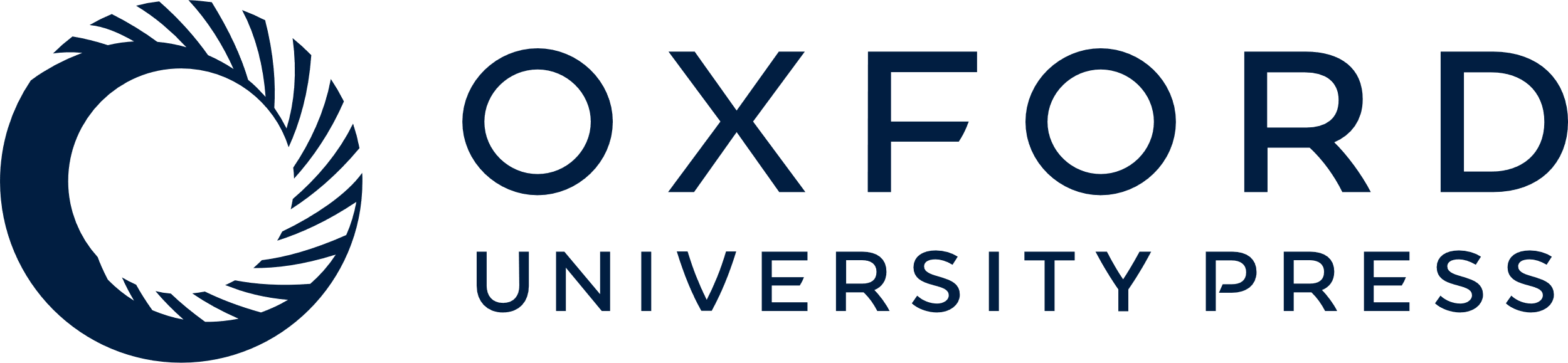 [Speaker Notes: Fig. 4. Predicted and observed development time at cycling temperatures (mean ± SEM). Predictions are based on data from constant temperature experiments fitted to the Sharpe-Schoolfield model or based on CIMSIM, and are presented for (a) time to pupation and (b) time to emergence.


Unless provided in the caption above, the following copyright applies to the content of this slide: © 2011 Entomological Society of America]
Fig. 5. Potential Ae. aegypti life cycle completions in a rainwater tank in 75 and 25% shade for Australian and ...
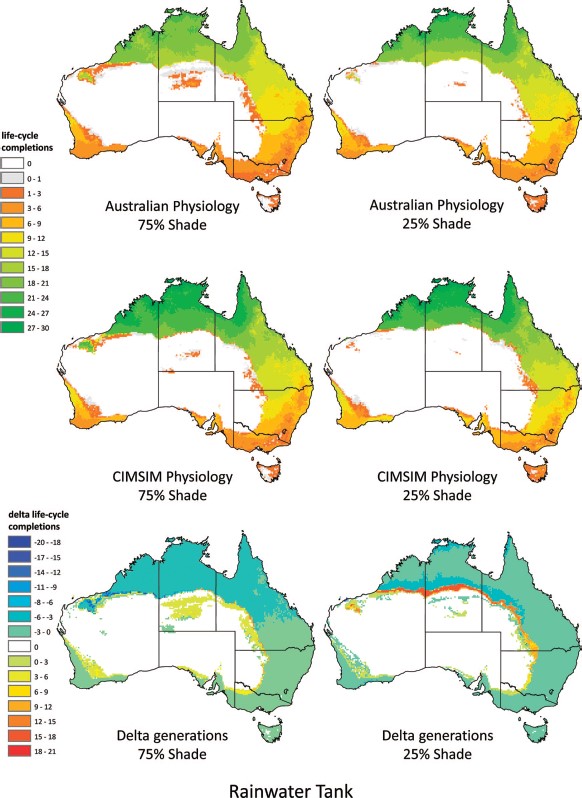 J Med Entomol, Volume 48, Issue 4, 1 July 2011, Pages 914–923, https://doi.org/10.1603/ME10204
The content of this slide may be subject to copyright: please see the slide notes for details.
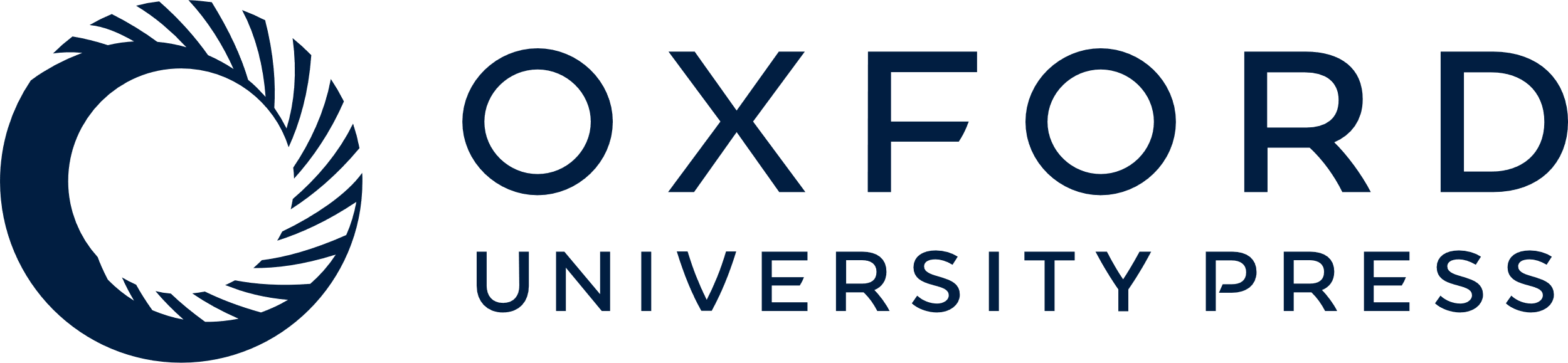 [Speaker Notes: Fig. 5. Potential Ae. aegypti life cycle completions in a rainwater tank in 75 and 25% shade for Australian and CIMSIM physiology. Delta life cycle completions indicate the differences between the two physiologies. (Online figure in color.)


Unless provided in the caption above, the following copyright applies to the content of this slide: © 2011 Entomological Society of America]
Fig. 6. Potential Ae. aegypti life cycle completions in a bucket in 75 and 25% shade for Australian and CIMSIM ...
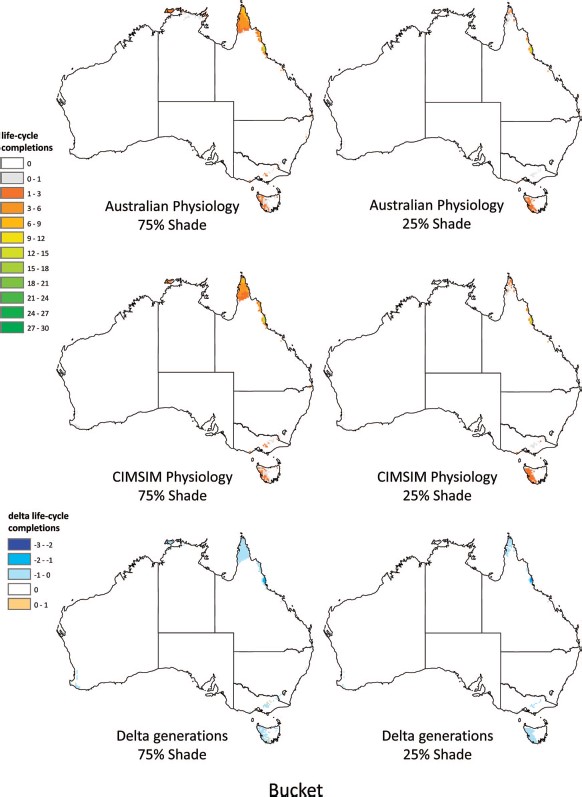 J Med Entomol, Volume 48, Issue 4, 1 July 2011, Pages 914–923, https://doi.org/10.1603/ME10204
The content of this slide may be subject to copyright: please see the slide notes for details.
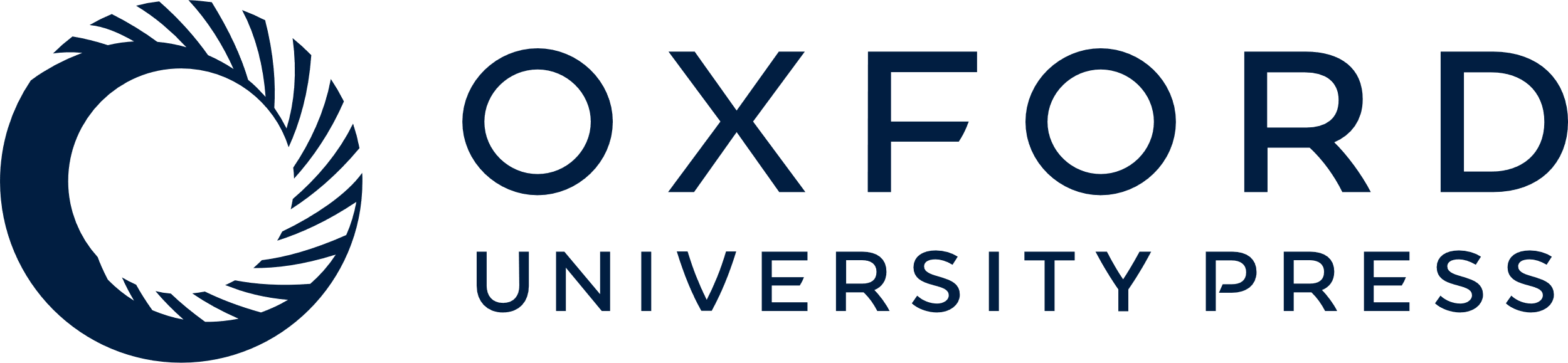 [Speaker Notes: Fig. 6. Potential Ae. aegypti life cycle completions in a bucket in 75 and 25% shade for Australian and CIMSIM physiology. Delta life cycle completions indicate the differences between the two physiologies. (Online figure in color.)


Unless provided in the caption above, the following copyright applies to the content of this slide: © 2011 Entomological Society of America]